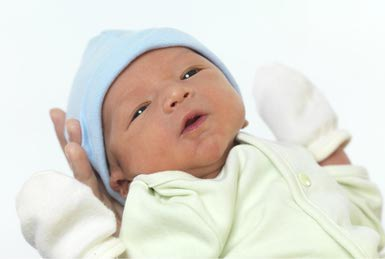 Basic Infant Care
Newborns at Home, Basic Information, Care, and Techniques to Do for the Infant
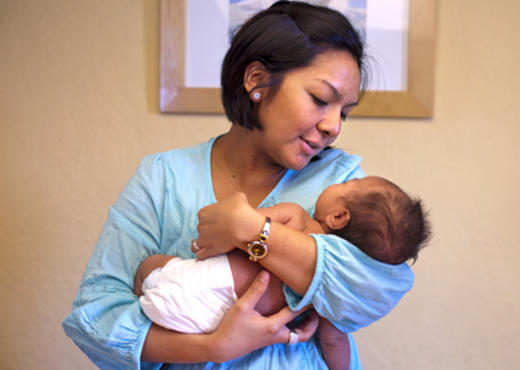 Give support to baby’s head, for several months until baby can hold its head up alone
Carry your baby so his chest is against yours and his head is resting on your shoulder
Cradle the baby in your arms
Always be aware of the soft spots
When picking baby up, hold under its head and bottom
Holding Newborn Baby
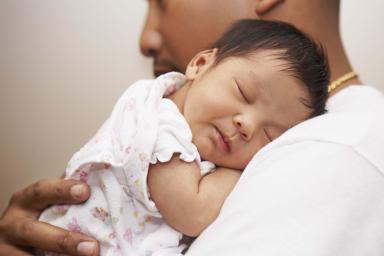 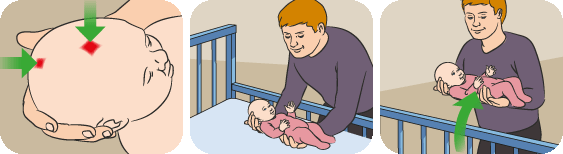 How to Calm a Crying Newborn –
Distinguish between hunger or fatigue cries
Check to see if baby is wet/dirty diapers, hungry, or too hot or too cold
Before helping baby, learn the reason for crying
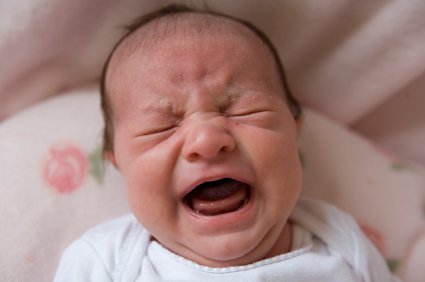 Crying Baby
Soothing Methods for Crying Baby –
Nurse or Feed Baby  
Rock, move side to side, walk holding baby in arms or in front sling
Stroke head/tummy or give gentle body massage. Patting back may help release trapped gas or help to burp
Short walk outside, fresh air/distractions help
Swaddle in security blanket or swaddle blanket
Sing or talk to baby
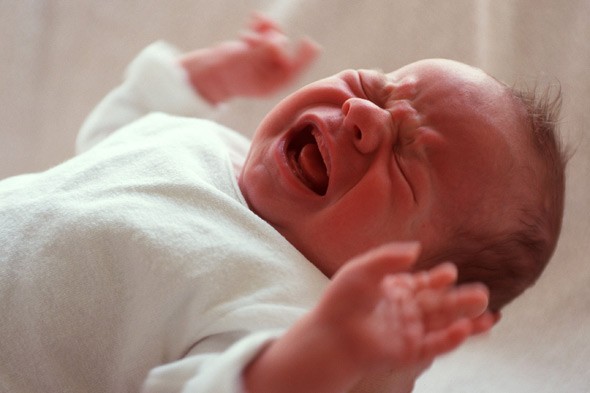 Soothing Baby
Babies sleep cycles are shorter than adult’s sleep habits
Babies spend time in REM rapid eye movement sleep – development in their brains
6-8 weeks, sleep shorter in day, longer at night, but still need feedings at night
4-6 months, sleep for 8-12 hours through the night, it can happen at 6 weeks, but don’t plan on it
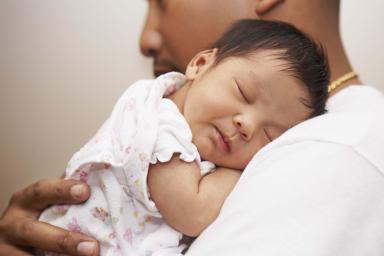 Baby Sleeping
At 2 wks, distinguish night from day, interact and play as much as possible during the day
Setting up a sleep schedule, do not play when baby wakes up at night
Make a bedtime routine by changing baby for bed, sing, rocking, or giving a goodnight kiss
At 4 months, babies should develop a regular sleep/walk pattern, not needing night feedings
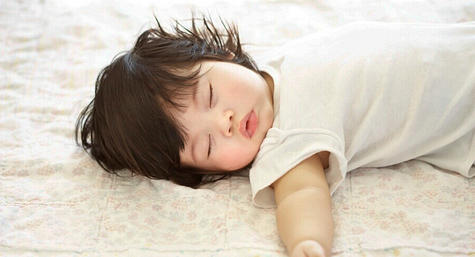 Baby Sleeping
Swaddling the Baby, settles baby, keeps him warm
Lay receiving blanket on flat surface, make a shape like a diamond, & fold down the top corner. Place baby on his back with his neck on the fold.
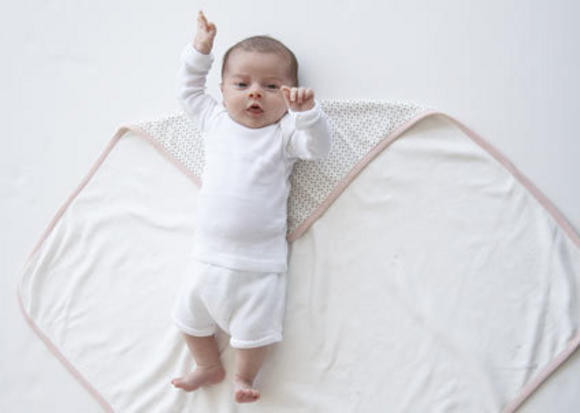 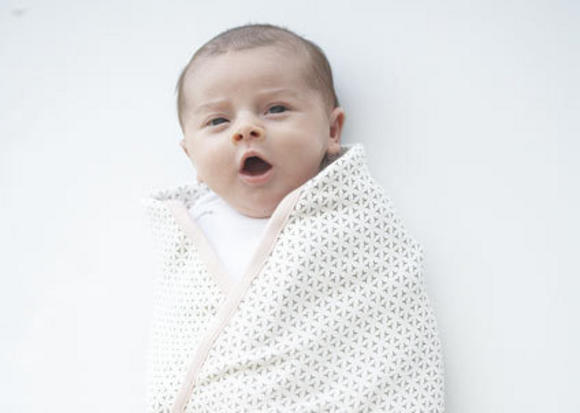 Swaddle the baby
Hold baby’s right arm down flat at his side. Pull left corner of blanket over his right arm & across his body, then tuck it under his left arm, roll him to your left to wrap the remaining under his back.
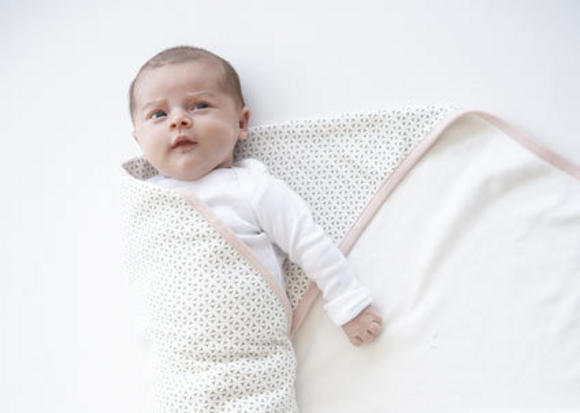 Swaddling the Baby
Hold the baby’s left arm down & pull the bottom corner up over his left shoulder. Tuck extra around his left arm. Leave enough room at the bottom of the blanket for baby to bend his legs up and out from his body.
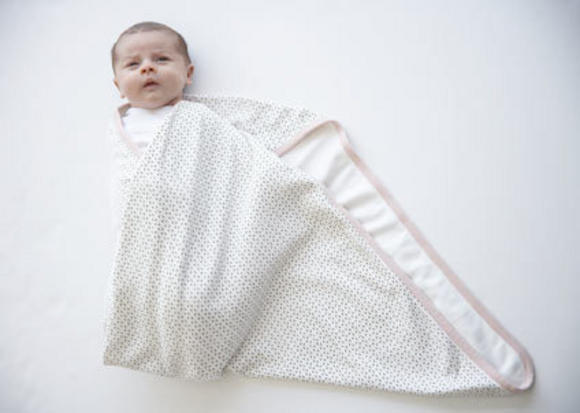 Swaddling the Baby
Bring the loose right corner of the blanket straight out, then pull it across the baby’s front, roll him to your right, wrap the corner all the way around his back
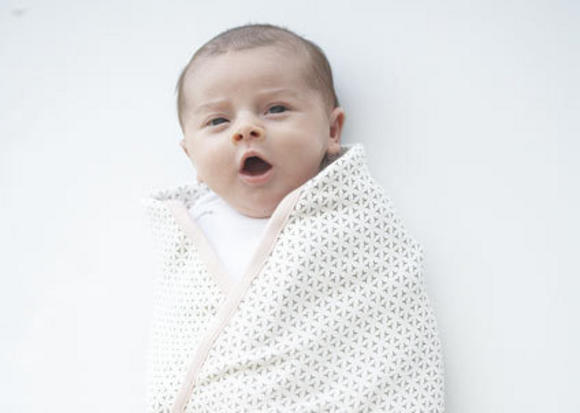 Swaddling the Baby
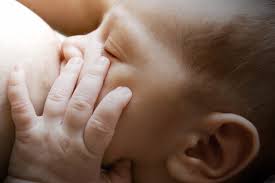 Feeding a newborn is a round-the-clock commitment and a Bonding time
Feed your newborn on demand. Most newborns need eight to 12 feedings a day — about one feeding every two to three hours
Breast milk is the best for baby however, the choice is Breast or Formula for baby
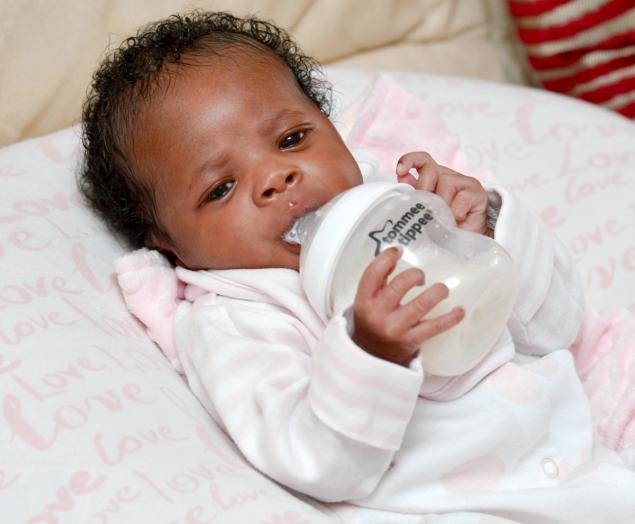 Feeding Newborn
The baby’s signs of hunger, such as stirring and stretching, sucking motions and lip movements. Fussing and crying are later cues. The sooner you begin each feeding, the less likely you'll need to soothe a frantic baby.
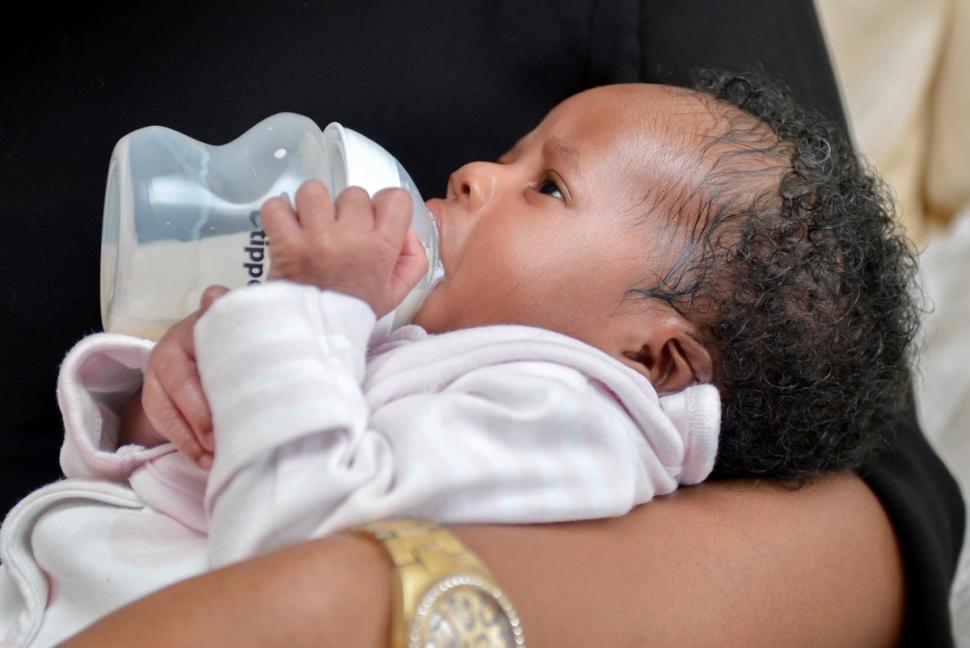 Feeding Newborn
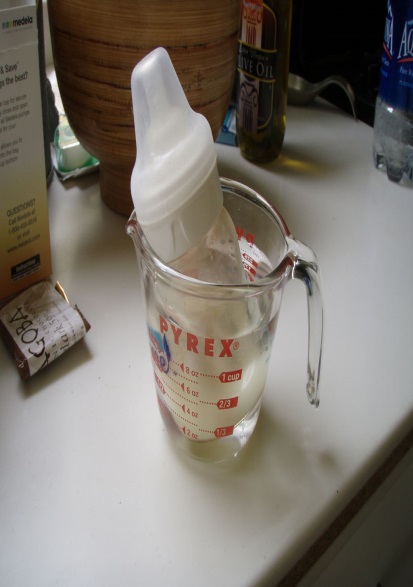 Some babies prefer their milk or formula warm. Be sure to test the temperature of the milk by sprinkling a few drops on the back of the hand or the inside of the wrist.  It should be warn…not hot.
When using a microwave, only heat the water in a cup/bowl then place bottle in water to warm. Putting formula/milk in the microwave can damage the nutrients for the baby.
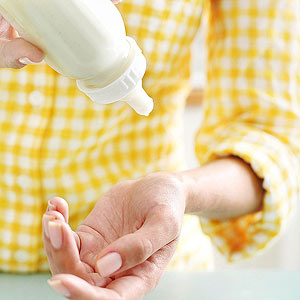 Feeding Newborn
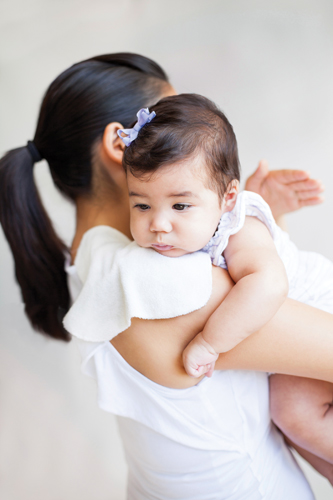 Three Methods for Burping Baby
Sit upright and hold your baby against your chest. Your baby's chin should rest on your shoulder as you support the baby with one hand. ... 
Hold your baby sitting up, in your lap or across your knee. ... 
Lay your baby on your lap on his or her belly.
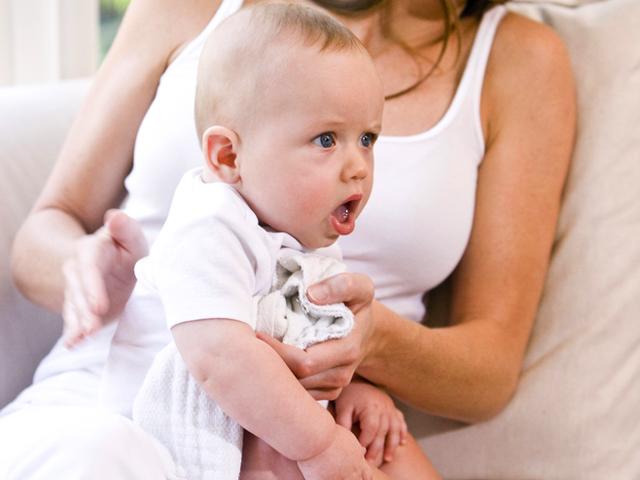 Burping the Baby
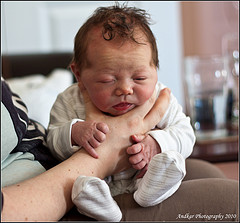 About half of all babies experience gastroesophageal reflux (infant reflux), during their first three months.
Spit up is normal flow from stomach to mouth, however vomit is flow that is forced.
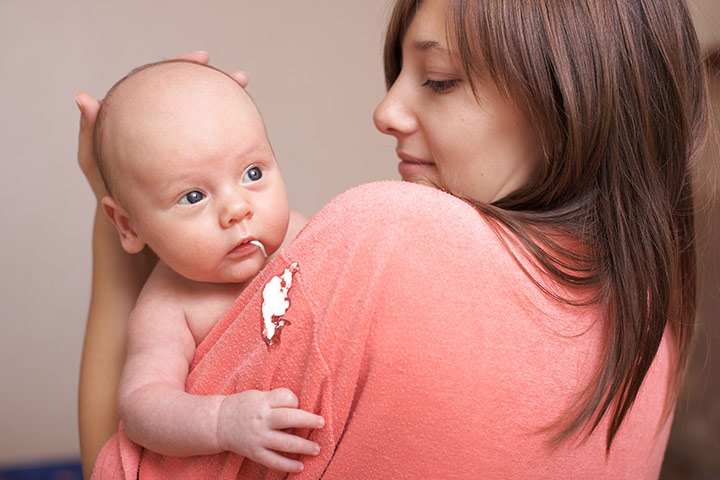 Newborns Spit up or Vomit
Cradle Cap is a scalp condition common in newborns. Dry skin that looks like dandruff, but can appear anytime from birth to several months.
Massage scalp and shampoo then rinse.
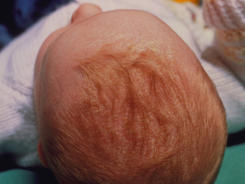 Newborn Baby Cradle Cap Care
Newborn nails are soft, but sharp, grow fast,  which can scratch his face. They need to be cut a few times a week. Toenails require less trimming.
Best time to cut baby’s nails, when he is asleep.
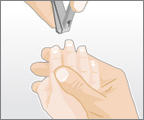 Newborn Fingernails Care
Keep umbilical stump clean and dry. It takes 10-21 days to dry up & fall off
The belly button make take a few more days to heal completely, leaving a little blood on the diaper.
Fold the diaper below the stump, avoid tub baths, in warm weather allow air to circulate and aid the drying process. Give baby sponge baths, any change swelling, redness, pus, call the doctor
Baby’s Umbilical Cord Stump
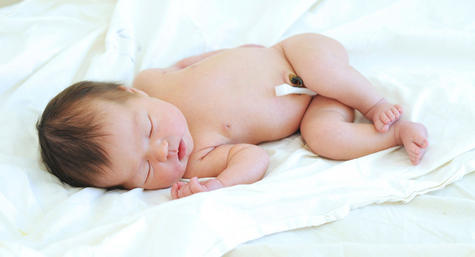 Sponge bath for the first weeks, with a warm, damp washcloth, cleaning face, hands, and genital area after each diaper change.
Support baby’s head,
Keep towel over body,
to keep warm. Test water
With elbow feeling the
Temperature of water.
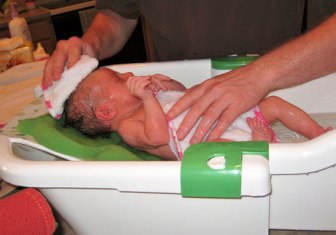 Bathing a Newborn
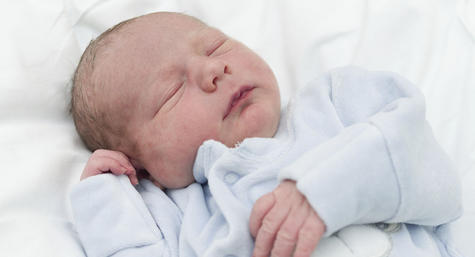 After umbilical cord stump falls off, area heals, then newborn can have a tub bath. It is in sink, or small plastic tub filled with warm water. For some babies it is soothing, others scream the whole time. Baths can occur three times or so weekly. Bathing too often can dry out their skin.
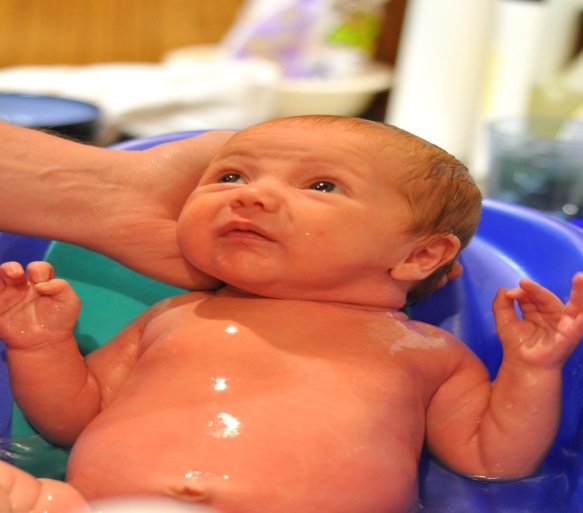 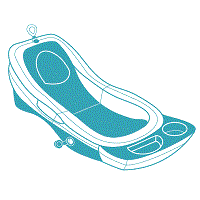 Bathing a Newborn
Newborns can not regulate their body temperature until 6 months – to check their temperature feel the nape of their neck
Support the baby on your lap, stretch the garment neckline ,pull it over  baby’s head then, use your fingers to keep it from catching on face or ears. 
Put your hand into the sleeve from the outside, grasp your baby’s hand, and pull it through gently. 
When undressing, take off the sleeves one at a time while supporting  baby’s back and head. 
Then stretch the neckline, lifting it free of baby’s chin and face as it is gently slipped off.
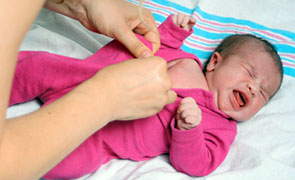 Dressing the Newborn
Ready for Solids? When baby can hold head up, stops using tongue to push food out, and can sit up alone.
Solid foods can be given between 4 & 6 months of age.
Only give 1 new food every 3-4 days.
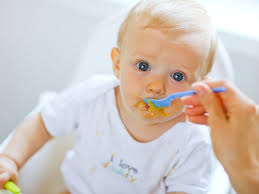 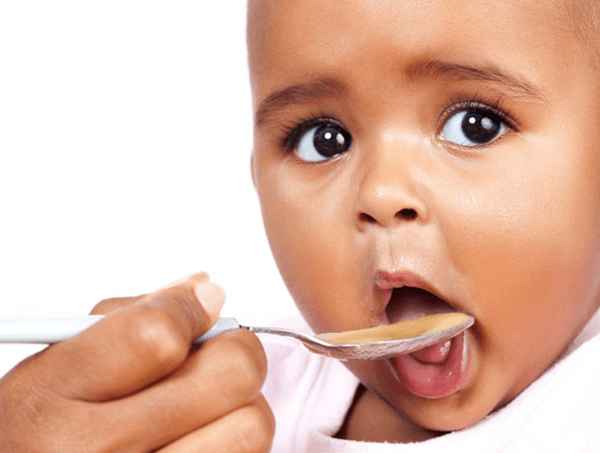 Feeding solid foods to infants
Foods that should be avoided for the entire first year, as baby has or easily develops allergies to them:  chocolate, citrus fruits, peanut butter (it also presents a choking hazard for children under 3), egg whites, honey (may contain botulism food poisoning), wheat products, cow’s milk
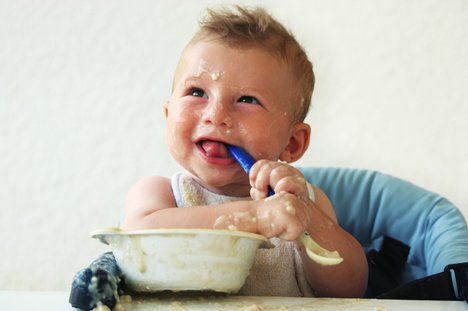 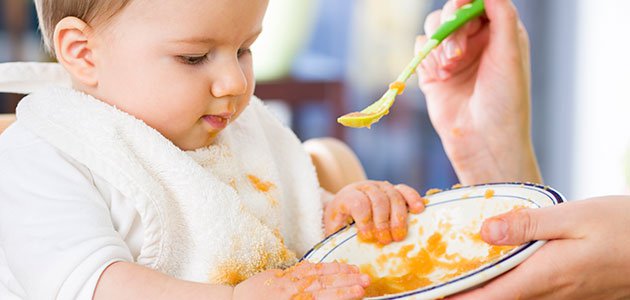 Feeding solid foods to infants
Beta-carotene is the orange pigment that gives carrots, sweet potatoes, and other vegetables their characteristic coloring. 
Sometimes too much orange can discolor the infant’s skin to look like jaundice.
Peaches, oranges, are some foods that are too acid for infants, can cause digestion or rash.
Feeding solid foods to infants
Signs of teething are: drooling, irritability, gum swelling and sensitivity, sleeping problems, refusing food, the urge to bite on hard objects and possibly a low grade fever. The discomfort that results from teething is due to the pressure exerted on the tissue in the mouth, called the periodontal membrane, as the teeth erupt.
Teething usually is about 6-8 months, but can be earlier or later in life.
Use teething rings, cold washcloth, or numbing medicine.
Teething
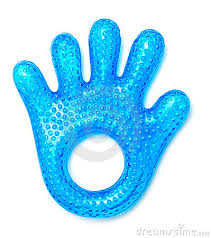 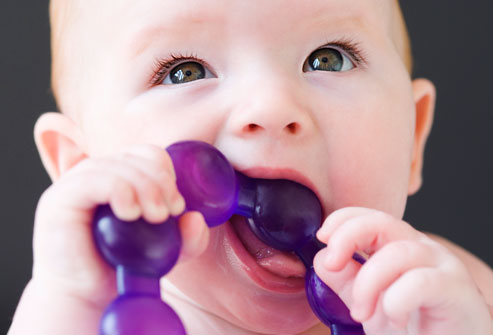 Baby’s skin is very dry, however, and a lotion is needed, (which is especially true in overdue babies) you should avoid some product ingredients. Make sure the lotion contains:
 NO GREASE / OIL
 NO ARTIFICIAL COLORS
 NO ARTIFICIAL ODORS
Mila are tiny white papules, actually plugged sebaceous glands or oil ducts, located over nose, cheek, and chin. They will disappear within a couple of weeks.
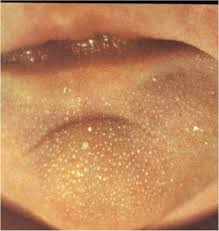 Infant Skin
A baby may also have bald patches on his scalp from sleeping in the same position or rubbing his head against the mattress.
Babies born with hair often lose it during the first six months of life. They can lose it all and it comes in a different color or texture. Some babies do not loose their hair.
Newborn Infant Hair
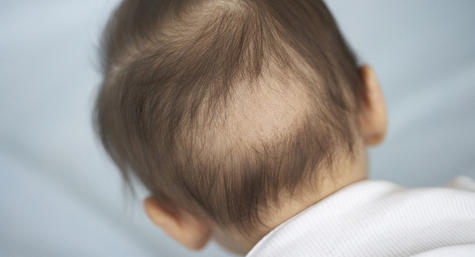 Newborn infants need 10-12 diaper changes daily. Do not use powder on newborns, they can breathe it in causing problems.
Open a new clean diaper, place the back half (the half with tabs on either side) under your baby and the top of the back half should come up to your baby's waist. Now the clean diaper is ready to go – and is there to protect your changing table from getting dirty. (If your baby's dirty diaper is a big mess, you might want to lay a cloth, towel, or disposable pad under your baby instead of the clean diaper while you clean up your baby.)
Infant Diaper Changes
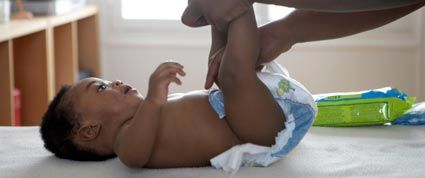 Unfasten the tabs on the dirty diaper. To prevent them from sticking to your baby, fold them over.
If there's poop in the diaper, use the front half of the diaper to wipe the bulk of it off your baby's bottom.
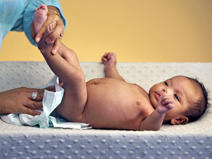 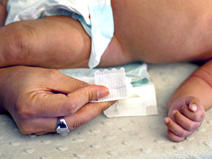 Infant Diaper Changes
Fold the dirty diaper in half under your baby, clean side up. (This provides a layer of protection between the clean diaper and your baby's unclean bottom.) Be sure to lift your baby's bottom off the table by grasping both ankles with one hand and gently lifting up.
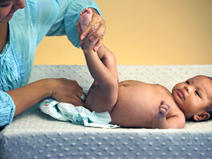 Infant Diaper Changes
Clean your baby's front with a damp baby wipe, cloth, or gauze. If your baby's a girl, wipe from front to back (toward her bottom).
Let your baby's skin air dry for a few moments or pat it dry with a clean cloth. Put diaper cream (Destin) or petroleum jelly on the bottom. This will help prevent diaper rash.
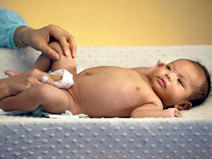 Infant Diaper Changes
Remove the dirty diaper. Pull the front half of the clean diaper up to your baby's tummy. For a boy, be sure to point the penis down so he's less likely to pee over the top of the diaper.
Do not over the umbilical cord, make sure to see that the diaper between the legs is wide and comfortable.
Fasten both sides of the diaper tabs.
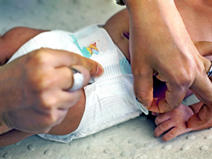 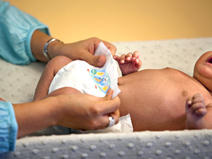 Infant Diaper Changes
Baby's diarrhea may be caused by a gastrointestinal infection, antibiotics, too much fruit or juice in the diet, food poisoning, an allergy to milk sugar (lactose), an enzyme deficiency, and perhaps even teething due to extra swallowing of saliva. 
Electrolyte solutions such as Pedialyte and sports drinks such as Gatorade can help hydrate baby.  They can live on these for 3 days and will like them since they are slightly sweet. Then, they may need to go to the doctor.
Some babies have loose stools normally.
Diarrhea
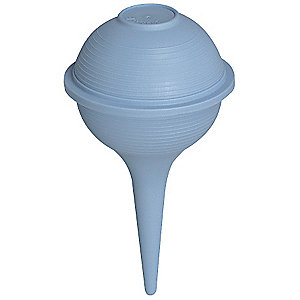 Bulb Syringe will help clean out the mucous out of the baby’s nose and mouth (being stuffy).
To use, first squeeze the bulb until it is collapsed. Place it in one nostril and quickly release the bulb. This will bring the formula or mucus into the bulb.
Remove the bulb syringe from the nose and squeeze the bulb quickly into a tissue to get rid of this material.
Infant’s nose/mouth
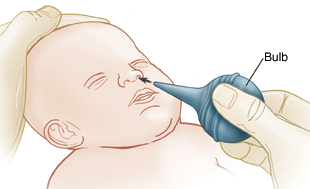 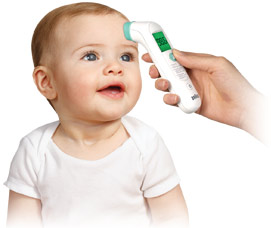 Digital thermometers use electronic heat sensors to record body temperature. They can be used in the rectum (rectal), mouth (oral) or armpit (axillary) –less accurate.
Digital ear thermometers use an infrared ray to measure the temperature inside the ear canal.
Digital pacifier thermometer, child simply sucks on the pacifier until the peak temperature is recorded.
Temporal artery thermometers use an infrared scanner to measure the temperature of the temporal artery in the forehead.
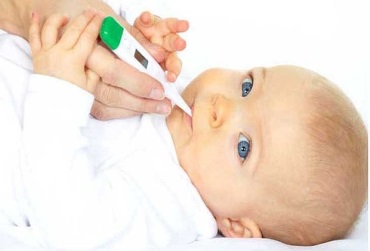 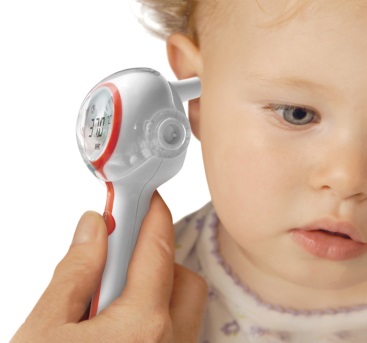 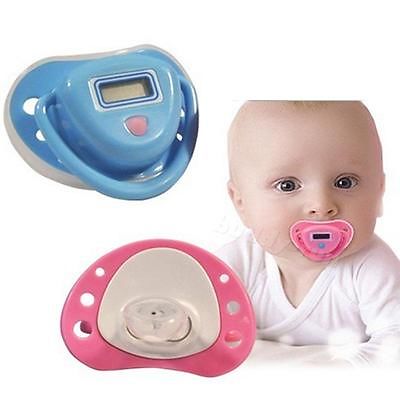 Infant’s Temperature
Most doctors recommend the digital ear or temporal artery thermometers for the best and accurate temperature.
Call the doctor, tell him how old the child is, how you took the temperature, what medications have been given to the child.
Wait 20 minutes after giving the child a bath or has been swaddled to take the temperature
The high temperatures read as: 106 degrees rectal,105 degrees oral,104 degrees axillary
Infant’s Temperature
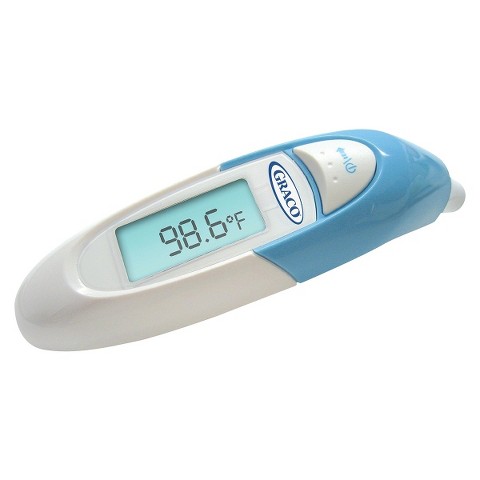 Nearly 15-25% of all babies will suffer from colic.
Some believe it is from immature digestive system, or nervous system.
Babies cry for 3 hours or more a day,  for more than 3 days of a week. It can last for 3 weeks or 3 months.
The Five S's are some of the main solutions for calming baby’s colic, which  include swaddling, shooshing loudly in baby's ear, swinging baby, allowing baby to suck on a pacifier, and laying her on her side or stomach (across your forearm or lap with her head resting in your hand).
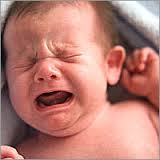 Baby’s Colic
Wash baby’s clothes separate from the family.
Use soaps –Ivory or Dreft, (not detergents)
Rinse twice
Use oxygen bleaches, not chlorine bleach
Do not use fabric softener
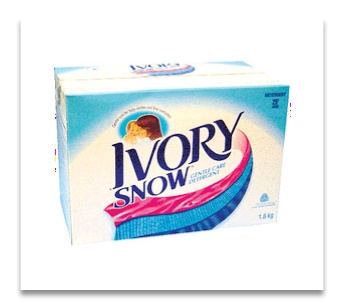 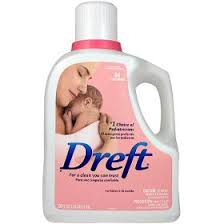 Washing Baby’s Clothes
Basic Infant Care Student Notes:
Holding Baby’s Head:
 
What causes a Newborn to Cry:
 
 
How to Calm/Sooth  a Crying Newborn:
 
 
How long do babies sleep the first 4-6 months?
At what time can babies distinguish night from day, and begin setting up a sleep schedule?
What are some examples of a bedtime routine?
 
When should babies start to develop a regular sleep pattern?
How to swaddle a baby-
 
 
 
 
Feed time means two things for parents:
 
How many feedings does a newborn infant need?
Which is considered the best for baby…breast milk or formula?
Give some signs of baby’s hunger?
Should baby’s formula or refrigerated breast milk be warmed in the microwave?
How can the caregiver test the milk or formula for the baby?
What are the three methods for burping baby?

What is the reason for newborns spitting up or vomiting?
 
What is cradle cap?
 
When is the best time to cut the baby’s nails?
When does the umbilical cord dry and fall off?
Should the diaper be below the umbilical cord stump or over it?
What type of bathes should babies have?
How do caregivers test the water for the baby’s bath water?
When is a baby ready for solid foods?
 
How old should a baby be before they can attempt solid foods?
 
How should new solid foods be introduced?
 
Name the foods that should be avoided during the first year?
 
What foods can cause a baby to look as if it has jaundice?
 
What are some signs of teething?
 
At what age should a baby begin to start teething?
What can be done to help babies that are teething?
What can be used on a baby’s tender skin?
 
What is mila?
What causes babies to have bald patches on their heads?
How many diapers does a baby use normally in one day?
How is a baby’s diaper changed properly?
 
 
 
What is usually given to babies when they have diarrhea?
 
What is used to clean out the mucous from a baby’s  nose and mouth?
What are the best methods to take a baby’s temperature?
 
What are the main causes for Colic in babies?
 
What are the Five S’s to help calm a baby that has Colic?
 
 
 
What should not be used on baby’s clothing?
Basic Infant Care Student Notes Key:
Holding Baby’s Head: Provide support for baby’s head until he is able to hold it up along.
Always be aware of soft spots, when picking up baby, hold under head and bottom
What causes a Newborn to Cry: hunger, fatigue, wet, dirty diapers
How to Calm/Sooth a Crying Newborn: nurse or feed baby, rock – move side to side, walk with baby in arms, stroke head/tummy, patting back, short outside walk – fresh air/distractions, swaddle, sing or talk to baby
How long do babies sleep the first 4-6 months?  8-12 hours
At what time can babies distinguish night from day, and begin setting up a sleep schedule?  2 weeks
What are some examples of a bedtime routine? Changing baby, sing, rock, give a good night kiss
When should babies start to develop a regular sleep pattern? 4 months
How to swaddle a baby-  lay receiving blanket on flat surface, make a shape like a diamond, & fold down the top corner under the baby’s back/neck on the fold. Hold the baby’s right arm down flat at his side. Pull the left corner of blanket over his right arm & across his body, then tuck it under his left arm, roll him to your left to wrap the remaining under his back. Hold the baby’s left arm down & pull the bottom corner up over his left shoulder. Tuck the extra around his left arm. Leave enough room at the bottom of the blanket for baby to bend his legs up and out from his body.  Bring the loose right corner of the blanket straight out, then pull it across the baby’s front, roll him to your right, wrap the corner all the way around his back.
Feed time means two things for parents:  complete commitment and bonding time
How many feedings does a newborn infant need? 8-12 feedings – one every 2-3 hours
Which is considered the best for baby…breast milk or formula? Breast milk
Give some signs of baby’s hunger? Stirring, stretching, sucking motions, lip movements;  later fussing, crying
Should baby’s formula or refrigerated breast milk be warmed in the microwave? Warm, but not in microwave, warm the water then put the bottle into the warm water….microwave oven can harm nutrients for baby
How can the caregiver test the milk or formula for the baby? Some drops on their wrist or back of hand
What are the three methods for burping baby? Hold baby against your chest with baby’s chin resting on your shoulder as you support baby with one hand; hold baby sitting up, in lap or across knee; lay baby on lap on his/her belly
What is the reason for newborns spitting up or vomiting? Infant reflux, spit up is normal flow, but vomit is flow that is forced
What is cradle cap? Dry skin on newborn’s scalp
When is the best time to cut the baby’s nails? When they a re sleeping
When does the umbilical cord dry and fall off? 10-21 days
Should the diaper be below the umbilical cord stump or over it? Below stump
What type of bathes should babies have? Sponge baths under umbilical cord stump falls off then in plastic tub
How do caregivers test the water for the baby’s bath water? Putting elbow in the water
When is a baby ready for solid foods? Baby can hold head up, stops using tongue to push food out, can sit up, usually become 4 & 6 months
How old should a baby be before they can attempt solid foods? 4 – 6 months
How should new solid foods be introduced? 1 every 3-4 days
Name the foods that should be avoided during the first year? Chocolate, citrus fruits, peanut butter, egg whites, honey, wheat products, cow’s milk
What foods can cause a baby to look as if it has jaundice? Orange foods with beta-carotene – carrots, sweet potatoes
What are some signs of teething?  Drooling, irritability, gum swelling/sensitivity, sleeping problems, refusing food, urge to bite on hard objects, low grade fever
At what age should a baby begin to start teething? 6-8 months
What can be done to help babies that are teething? Teething rings, cold washcloth, numbing medicine
What can be used on a baby’s tender skin? Lotions with no grease/oil, artificial colors or odors
What is mila? Tiny plugged glands on skin
What causes babies to have bald patches on their heads? From sleeping in the same position or rubbing head against the mattress
How many diapers does a baby use normally in one day? 10-12 diapers
How is a baby’s diaper changed properly? Open clean diaper, place back half under baby, if baby has a messy diaper, you might want a changing pad or towel under baby. Unfasten tabs on dirty diaper, fold over and use front half of diaper to wipe bulk off baby’s bottom.  Fold dirty diaper in half under baby, lift
baby’s bottom by grasping both ankles with one hand and clean bottom. Clean baby’s front with baby wipe, go from front to back if girl, then let air dry for minute. Put cream/jelly on bottom to prevent diaper rash.  Remove dirty diaper that has been folded together. Pull front half of clean diaper toward baby’s tummy. For a boy, be sure to point the penis down. Do not place diaper over umbilical cord, make sure diaper is wide and comfortable between the legs. Fasten both sides of diaper tabs.
What is usually given to babies when they have diarrhea? Pedialyte or Gatorade
What is used to clean out the mucous from a baby’s nose and mouth? Bulb Syringe
What are the best methods to take a baby’s temperature?  Digital ear or Temporal artery thermometers
What are the main causes for Colic in babies? Immature digestive or nervous systems
What are the Five S’s to help calm a baby that has Colic? Swaddling, shooshing loudly in baby’s ear, swinging baby, baby to suck on pacifier, laying baby on side/stomach across forehand with head resting in hand
What should not be used on baby’s clothing? Detergent, chlorine bleach, fabric softener
Get to Know the Infant Rounds: similar to centers in elementary school. Have students divide into small groups so that each group can go and learn/show partners how to do the following for the infant.
 
Get to Know the Infant-
Round 1 – Diaper the Infant (Students demonstrate how to properly diaper an infant
Supplies: doll, wet wipes/damp cloth, diapers, cloth/lap blanket for under doll
Round 2 – How to complete the 5 S’s = Soothing Techniques: Swaddle, shooshing into doll’s ear, rocking/moving side to side, holding doll on forearm supporting doll, sucking on pacifier
Supplies: doll, swaddling blanket, 
Round 3 – Swaddling Techniques, demonstrate how to swaddle an infant
Supplies: doll, swaddling blanket, pacifier 
Round 4 – How to bath a baby
Supplies: doll, wet washcloth, towel, baby’s plastic bath tub, shampoo bottle, soap bottle, lotion bottle, diaper (shampoo, soap, lotion bottles can be empty)
Round 5 – How to dress a baby – How to take baby’s temperature
Supplies: doll, baby onesie, diaper, pacifier thermometer, forehead thermometer, rectal thermometer, or forehead thermometer that lies on forehead and shows thermometer
Round 6 – How to hold an infant
Supplies: doll
 
 
Student Names:
I can demonstrate how to properly hold an infant, how to diaper an infant, how to sooth an infant with the F S’s, how to swaddle an infant, how to bath an infant, how to dress an infant, and how to take an infant’s temperature.
Signed:__________________________________________________________________